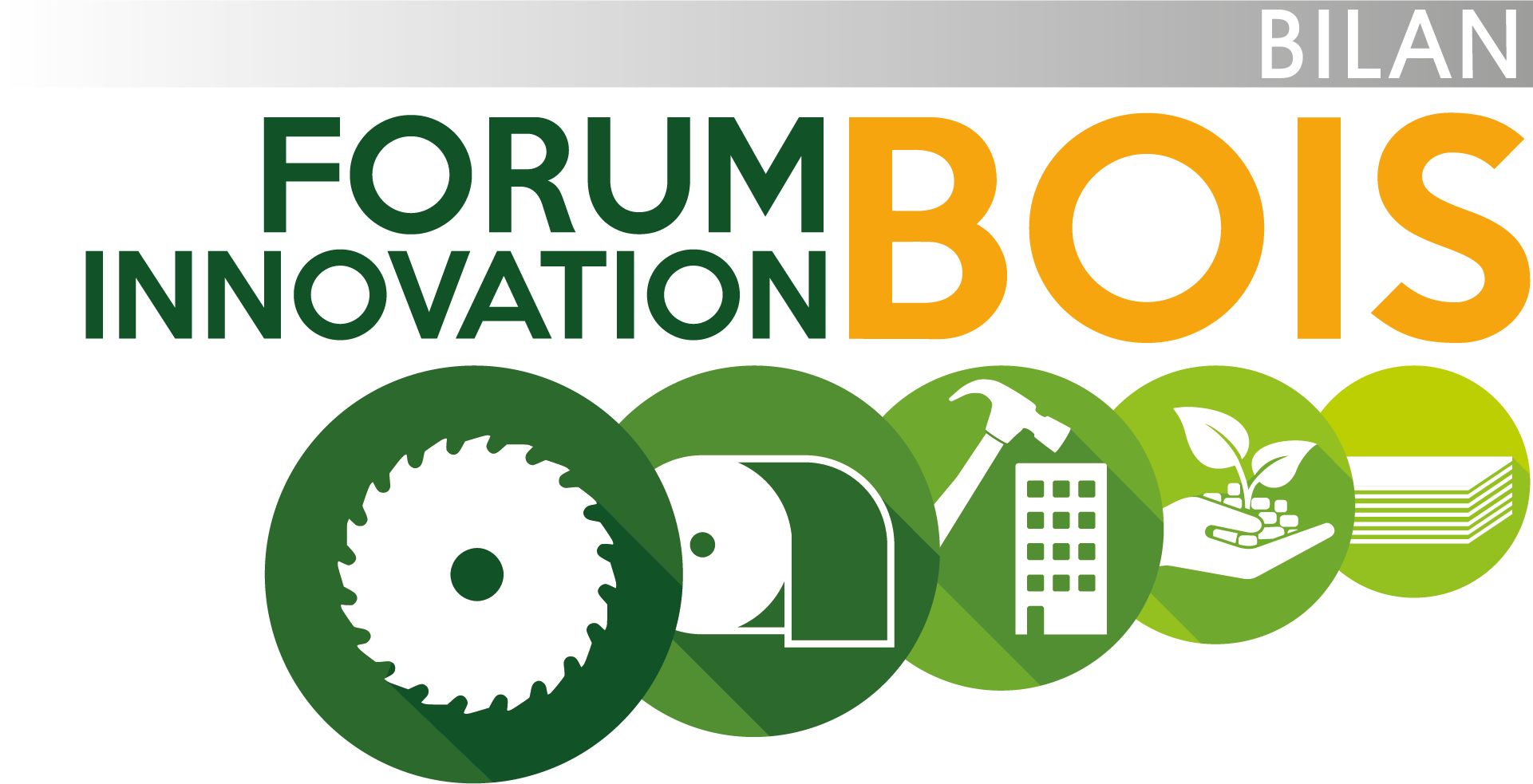 Plateforme d’innovation Panneaux
Yvon Rousseau, CPA, CMA
V-P exécutif et chef de la direction financière 
Uniboard Canada inc.
Bilan Forum Innovation Bois
Rouyn Noranda, 25 septembre 2017
Plan de la présentation
Vision – Membres - Bilan
Portrait de l’industrie des panneaux et bois composites
Plateforme d’innovation
Principaux axes de recherche et projets potentiels
Prochaines étapes
Questions
Vision 2025
Vision que l’industrie des panneaux s’est donnée pendant les travaux du Forum Innovation Bois:

« Que l’industrie québécoise des panneaux de bois soit reconnue comme un chef de file mondial pour la qualité, l'innovation et la compétitivité de ses fabricants dans un contexte de respect de l'environnement et de développement durable. »
Membres du Comité panneaux
Bilan
Cinq rencontres des membres Comité panneaux ont eu lieu depuis le Forum Innovation Bois tenu le 31 octobre 2016 à Rivière‑du‑Loup.
Signature d’une convention entre le MFFP et le CIFQ
Guide de présentation d’un projet
Gouvernance – Rôles et responsabilités
Formulaire de soumission de projet
Feuille de route pour l’industrie des panneaux – FPInnovations
Stratégie de R&D et d’innovation pour l’industrie québécoise des panneaux et des bois d’ingénierie composites
Consultation en cours avec les industriels pour confirmer les priorités de recherche
Portrait de l’industrie des 
panneaux et bois composites
Un chiffre d’affaires annuel de plus de 1 milliard de dollars ;
Des ventes dirigées à l’exportation dans une proportion de 47% ;
Près de 8 000 emplois directs ;
Environ 39 usines de 1ère et 2e transformation: 
Une Quinzaine d’usines de 1ère transformation réparties dans les diverses régions du Québec ;
Fournisseur principal de produits pour le secteur de la 2e et de la 3e transformation, qui emploie près de 100 000 personnes ;
Une consommation annuelle de matière ligneuse évaluée à 4 millions de mètres cubes ;
Un débouché important pour les sous-produits de l’industrie du sciage, du bois de reconstruction et du bois de trituration.
6
Portrait de l’industrie des panneaux et de bois composites
Environ 39 usines de 1ère et 2e transformation réparties comme suit :

6 usines de panneaux OSB dont 3 en activité, 2 en redémarrage et 1 en construction
3 usines de panneaux de particules de taille mondiale
2 usines de  panneaux de fibres MDF/HDF et de portes
2 usines de panneaux isolants
2 usines de déroulage et de fabrication de LVL
5 usines de déroulage, de fabrication de panneaux ou contreplaqués de feuillus et de bâtonnets hygiéniques
19  usines de 2e transformation du placage et du panneau (dont 11 usines de jointage de placages, 1 usine de planchers laminés, 1 usine de revêtement extérieur, 6 usines de découpage et de pré-usinage des panneaux pour  divers usages).
Plateforme d’innovation Panneaux
En mars 2017, le gouvernement du Québec annonçait qu’il appuyait la plateforme d’innovation avec un investissement de 4 millions $ sur quatre ans. Avec cet appui à la R&D, le Gouvernement confirmait sa volonté de supporter le positionnement de l’industrie québécoise à l’avant-plan des entreprises innovantes, en matière de développement de produits, d’applications, de procédés et de marchés.
Permet de supporter les fabricants de la phase de conception des produits jusqu’à la phase de précommercialisation en passant par la fabrication à l’échelle pilote
Partenariat entre l’industrie, FPInnovations, l’Université Laval et le SEREX
8
Principaux axes de recherche
9
Principaux axes de recherche
10
Projets potentiels –
Axe 1 / Matières premières
Utilisation des co-produits du sciage (copeaux, sciures, rabotures et écorces) pour la fabrication de panneaux isolants, structuraux et d’apparence innovants. 
Fabrication de coproduits spécialisés mieux adaptés aux besoins des usines de panneaux actuels et futurs. 
Utilisation de bois de déconstruction (CRD) pour la fabrication de panneaux et bois d’ingénierie. 
Récupérer la fibre de bois de panneaux recyclés en décomposant le bois et les adhésifs
Utilisation accrue de bouleaux et autres essences sous-utilisées pour la fabrication de panneaux OSB
Utilisation d’essences à croissance rapide et de biomasse agricole pour la fabrication de panneaux structuraux et non-structuraux
11
Projets potentiels –
Axe 2 / Procédés innovants
Amélioration de la résistance au feu des produits composites. 
Amélioration de la résistance fongique des produits composites.
Impression 3D avec fibres de bois. 
Utilisation de la spectroscopie par approche infrarouge pour mesure en continu des propriétés chimiques du bois, du contenu et distribution d’adhésifs et du degré de polymérisation de l’adhésif
Développer de nouvelles technologies de pressage avec une injection d’air, azote ou produit chimique pour augmenter la productivité et améliorer la stabilité dimensionnelle des panneaux
Pré-traitements à la fibre pour atténuer les impacts des variations dans les propriétés chimiques de la fibre, améliorer la performance des adhésifs  et les propriétés des panneaux
12
Projets potentiels –
Axe 3 / Adhésifs innovants
Développement d’adhésifs plus économiques et plus performants à faibles émissions de formaldéhyde à partir de biomasse forestière : tannins dérivés d’écorces et huile pyrolytique
Utiliser les nanomatériaux pour renforcer les adhésifs pour améliorer leurs performances
Utilisation de nouveaux additifs chimiques pour améliorer la performance des adhésifs ( réduction de formaldéhyde, catalyseurs, durabilité)
13
Projets potentiels –
Axe 4 / Produits innovants
Panneaux d’apparence avec coproduits du sciage 
Panneaux et produits composites pour applications commerciale
Panneaux plus résistant aux flammes et/ou à la dégradation fongique
Composites hybrides bois / matériaux inorganiques
Panneaux OSB avec perméabilité à la vapeur amélioré.
Nouveaux produits isolants à base de fibres de bois.
Panneaux multifonctionnels (panneaux isolant et structuraux).
Panneaux de plus faible densité et plus léger
Nouveaux systèmes de finition des panneaux
14
Projets potentiels –
Axe 5 / Marchés
Intelligence de marché sur des innovations
Développement d’applications en construction non résidentielle
BI (intelligence d’affaires) sur la distribution et les marchés
Benchmarking
Maximisation de la fibre de bois dans l’enveloppe du bâtiment
Concepts innovants de murs écologiques pour réduire l’empreinte carbone et accroître le confort des usagers
Développement de marché pour les panneaux OSB dans des applications industrielles
Développement de nouveaux produits à base de fibres pour applications industrielles (produits moulés)
15
Des voies à privilégier
Produits répondants aux besoins des segments de marché en développement
Construction commerciale
Construction résidentielle multi-étagée
Préfabrication
Haute performance énergétique
…
Excellence manufacturière (Industrie 4.0)
L’internet des équipements
Monitoring en temps réel
…
16
Les autres incontournables en construction
La performance énergétique (isolants)
La combinaison de performance structurale et énergétique dans les matériaux (panneaux structuraux et isolants)
La rapidité d’installation
L’empreinte écologique
Propriétés améliorées (MOR/$, durabilité, résistance au feu, insectes, etc.)
Intégration des matériaux dans les systèmes
17
Prochaines étapes
En cours:

Montant de 1 M$ autorisé pour l’exercice 2017-2018 et disponible au CIFQ pour les projets d’innovation sur les panneaux (Montant total de la subvention: 4 M$ pour les exercices financiers 2017-2018 à 2020-2021) 
Les entreprises et les centres de recherche préparent et soumettent des projets d’innovation
Les projets soumis doivent permettre d’assurer une plus grande synergie et rencontrer les objectifs de la plateforme (exemple: au moins deux entreprises et un centre de recherche pour chaque projet)
Le dépôt des demandes se fait en continu 
L’évaluation et la priorisation des projets se feront de manière  régulière par les différents comités
18
Prochaines étapes
À venir:

Évaluation de l’admissibilité des demandes par le CIFQ en collaboration avec le MFFP (1er tour d’évaluation: octobre - novembre 2017)
Classement par ordre de priorité pour l’industrie des projets jugés admissibles par le Comité de priorisation (1er tour de priorisation: novembre - décembre 2017)
Analyse des projets priorisés retenus et avis de pertinence du MFFP ( 1er tour: novembre - décembre 2017) 
Prise de décision pour le financement des projets par le Comité de coordination et d’approbation (1er tour: novembre - décembre 2017)
19
Questions